Тренінгз основ тайм-менеджментуОвчаренко О. В., доцент кафедри психології КНЗ «ЧОІПОПП», кандидат психологічних наук
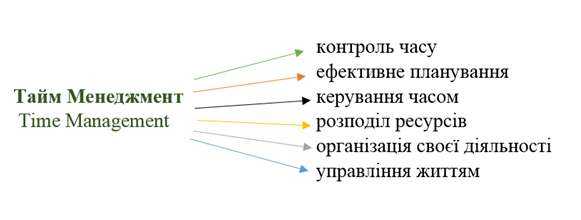 Навіщо тайм-менеджмент?
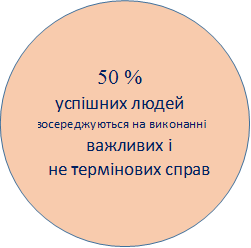 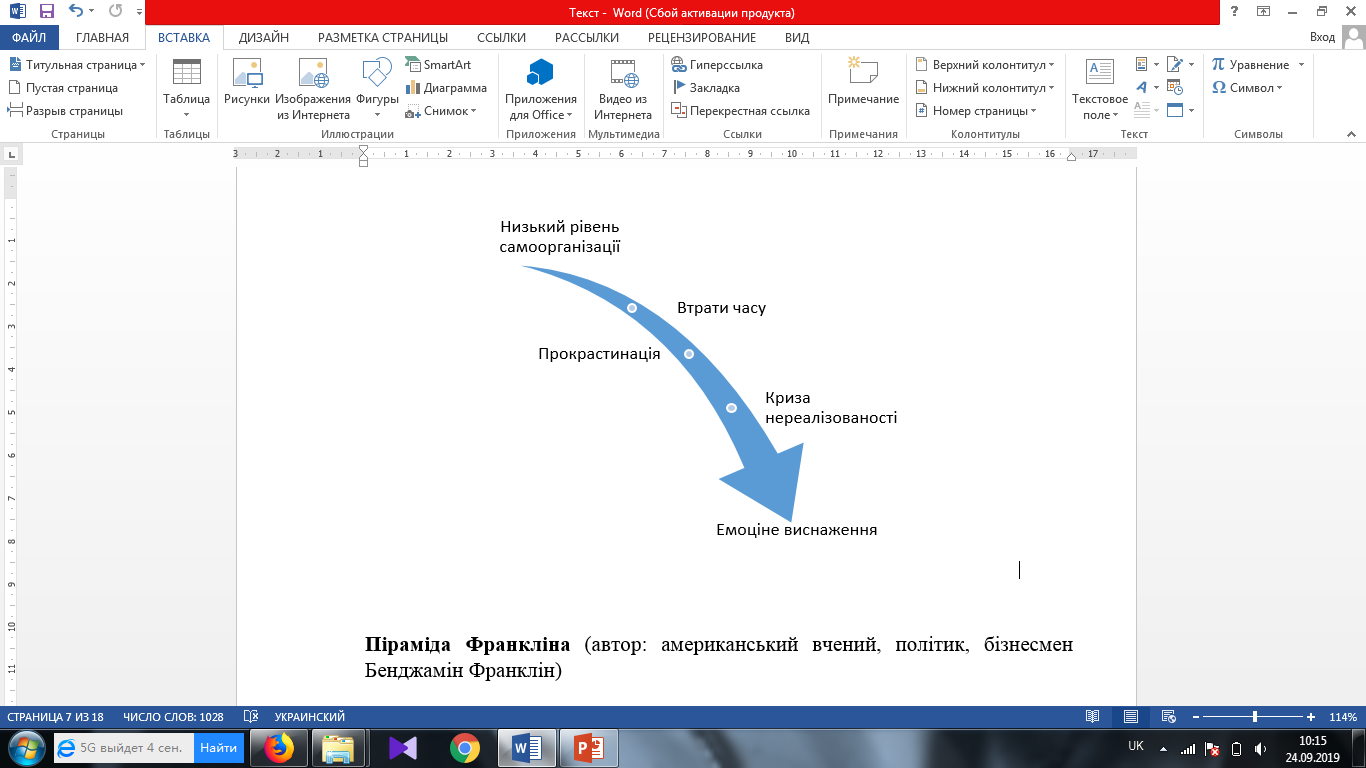 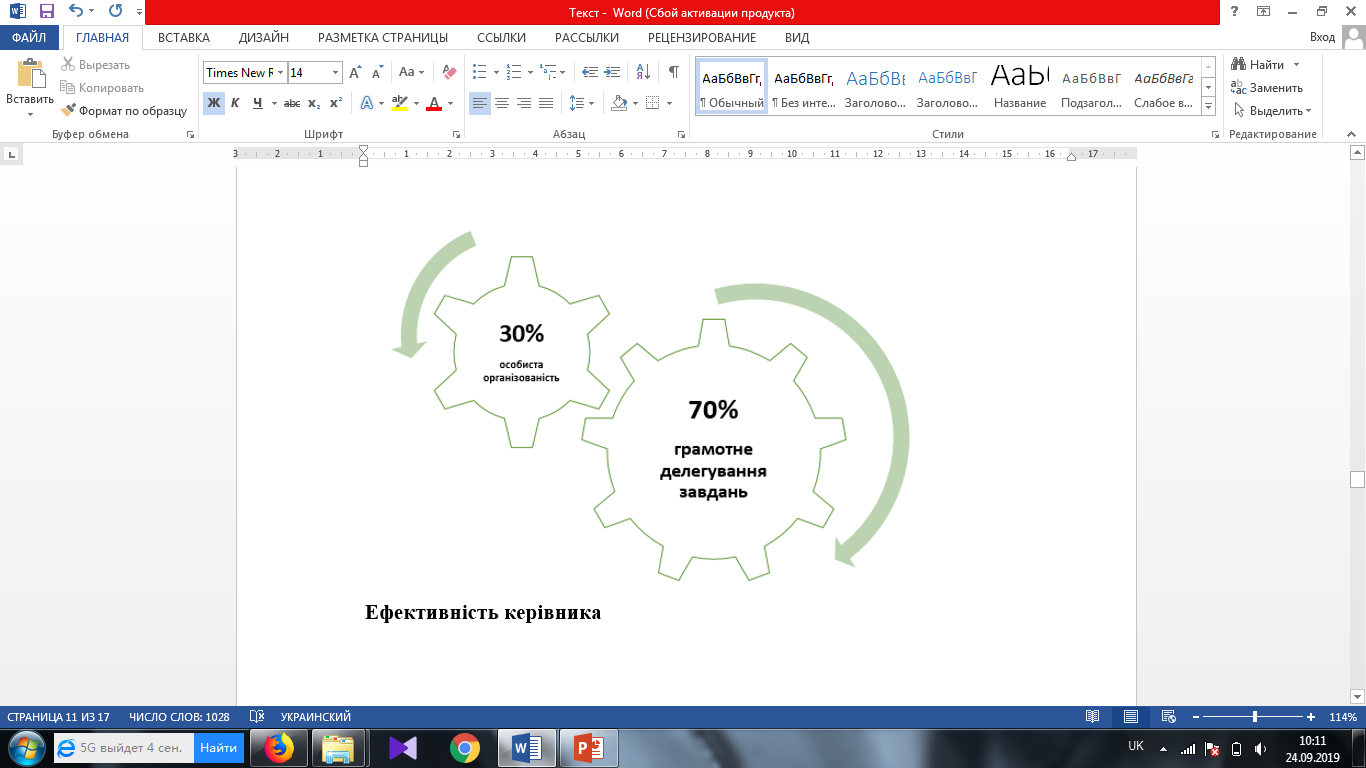 Базові техніки тайм-менеджменту:Принцип Парето (автор: італійський економіст та соціолог Вільфредо Парето)полягає в тому, що 20% зусиль приносять 80% результату,			а 80% зусиль приносять 20% результату. В.Парето довів, що нам потрібно приділяти кожній сфері лише 20% нашого часу, щоб бути успішними в тому, що ми робимо. Головне – зосередитись саме на 20% завдань, тобто, на найбільш ефективних завданнях.
Матриця Ейзенхауера (автор: Девід Ейзенхауер, американський діяч, 34-й президент США)це метод розставлення пріоритетів щодо терміновості та важливості справ.
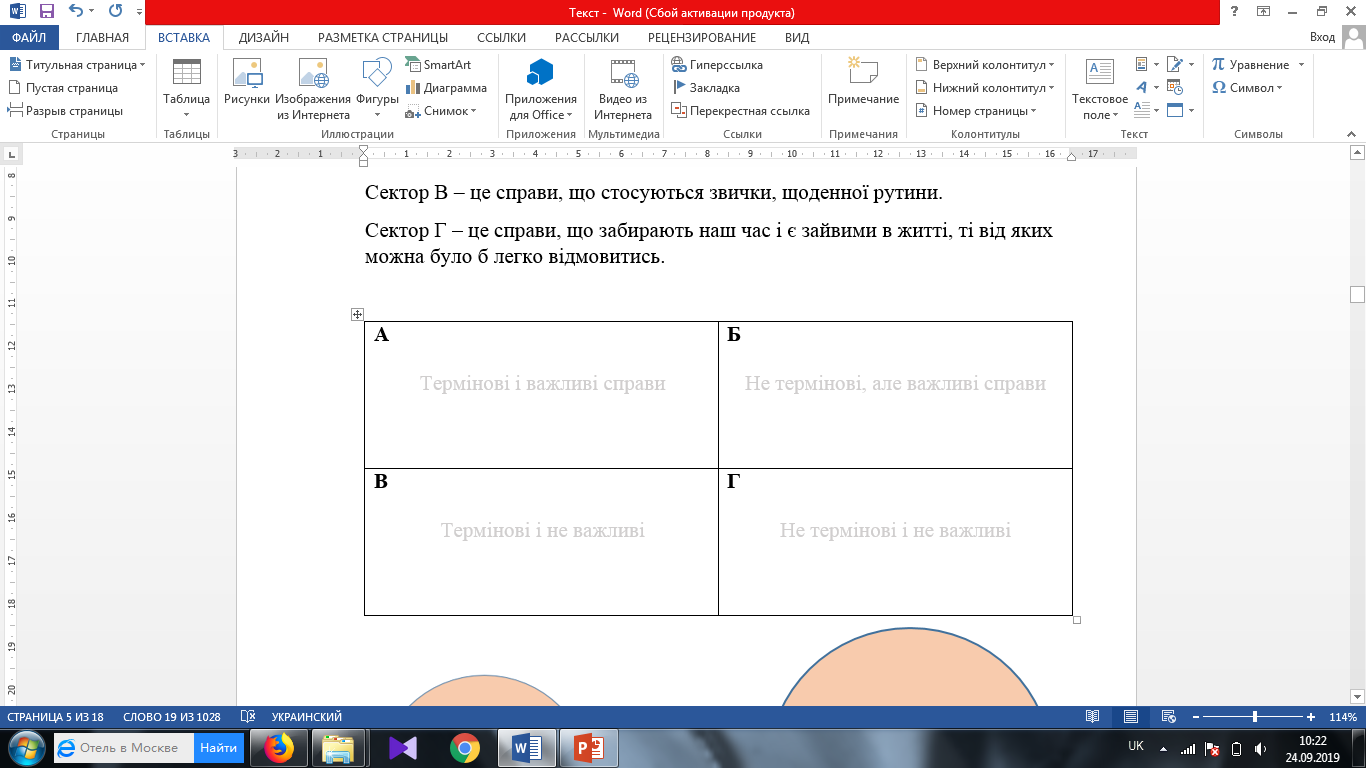 Піраміда Франкліна (автор: американський вчений, політик, бізнесмен Бенджамін Франклін)
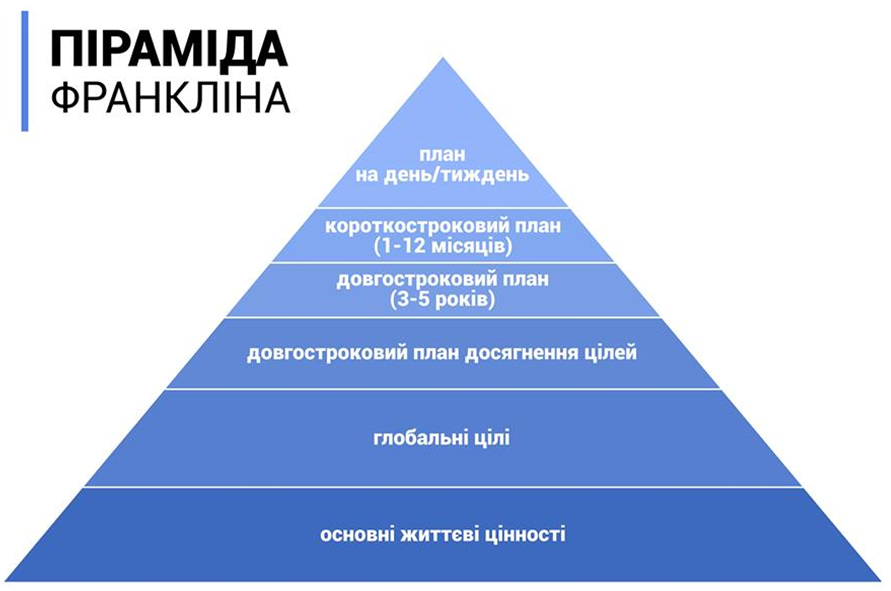 Метод АБВГД (автор: американський тренер, мотиваційний спікер Брайан Трейсі)
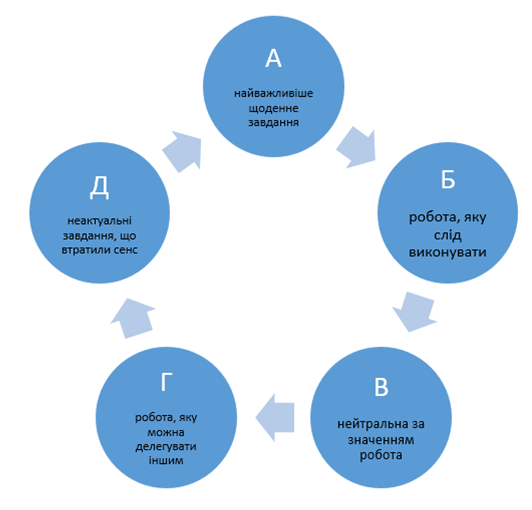 Методика GTD (Getting Thinks Done) (автор: американський експерт Девід Аллен)
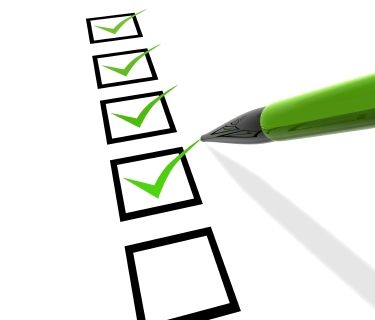 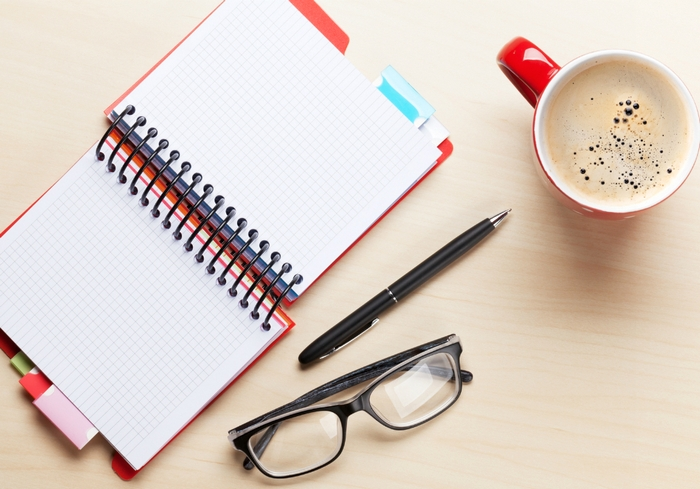 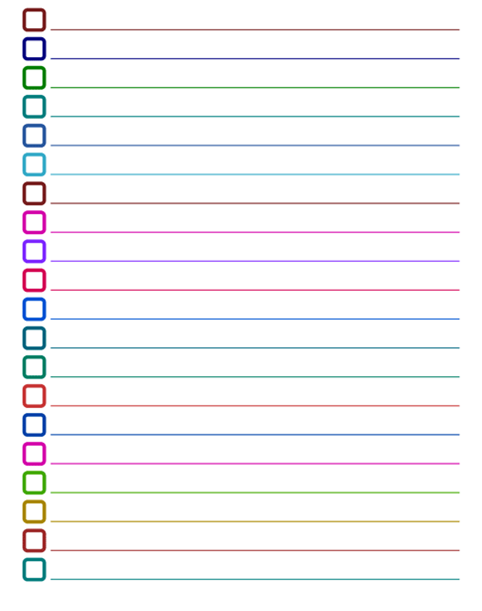 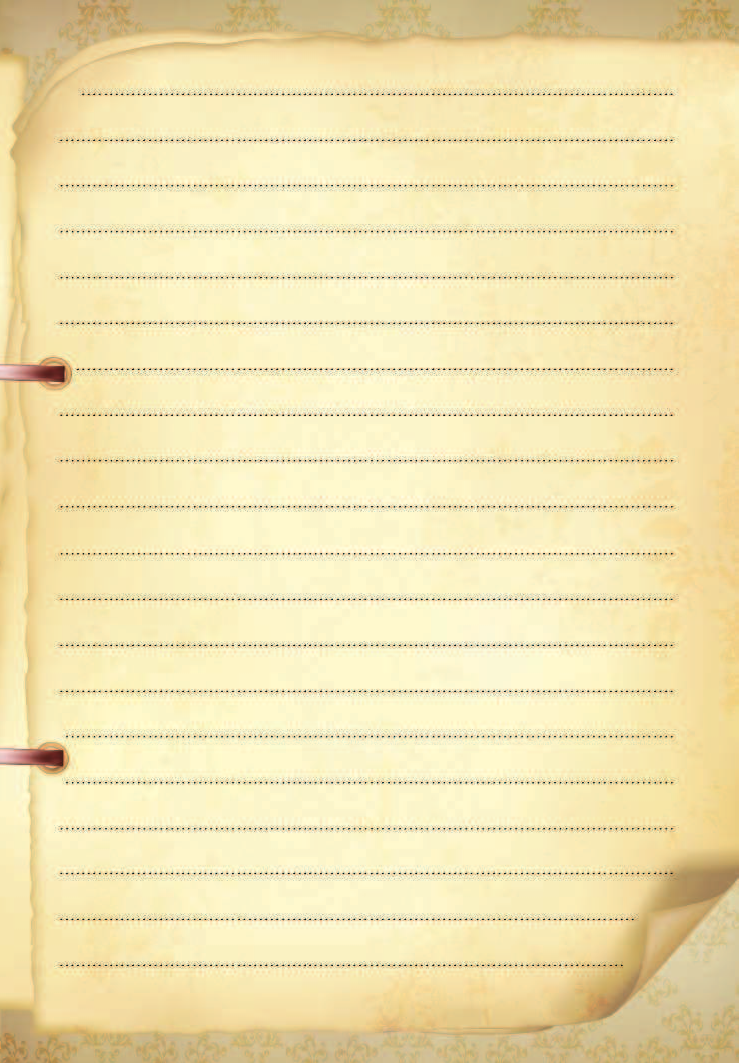 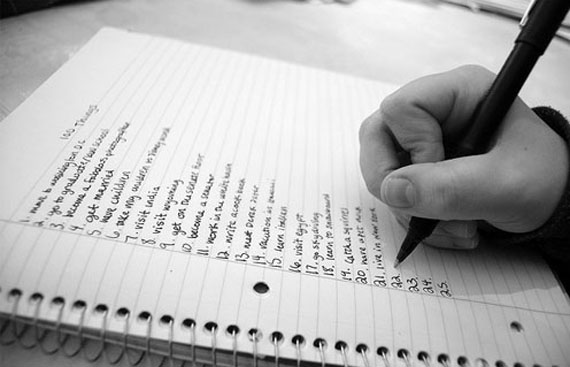 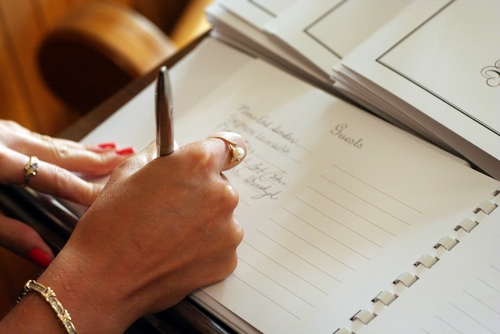 Поглиначі вашого часу
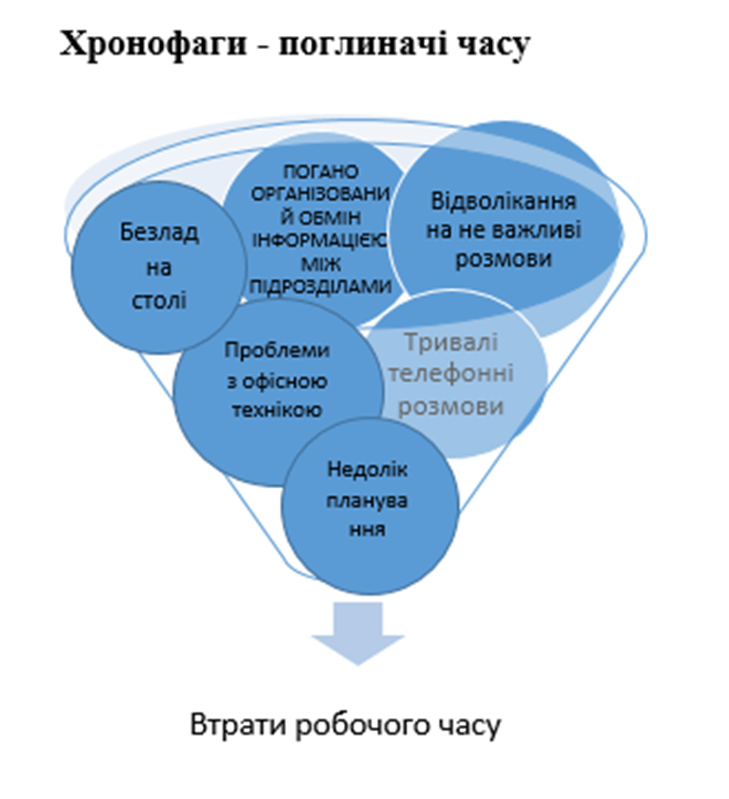